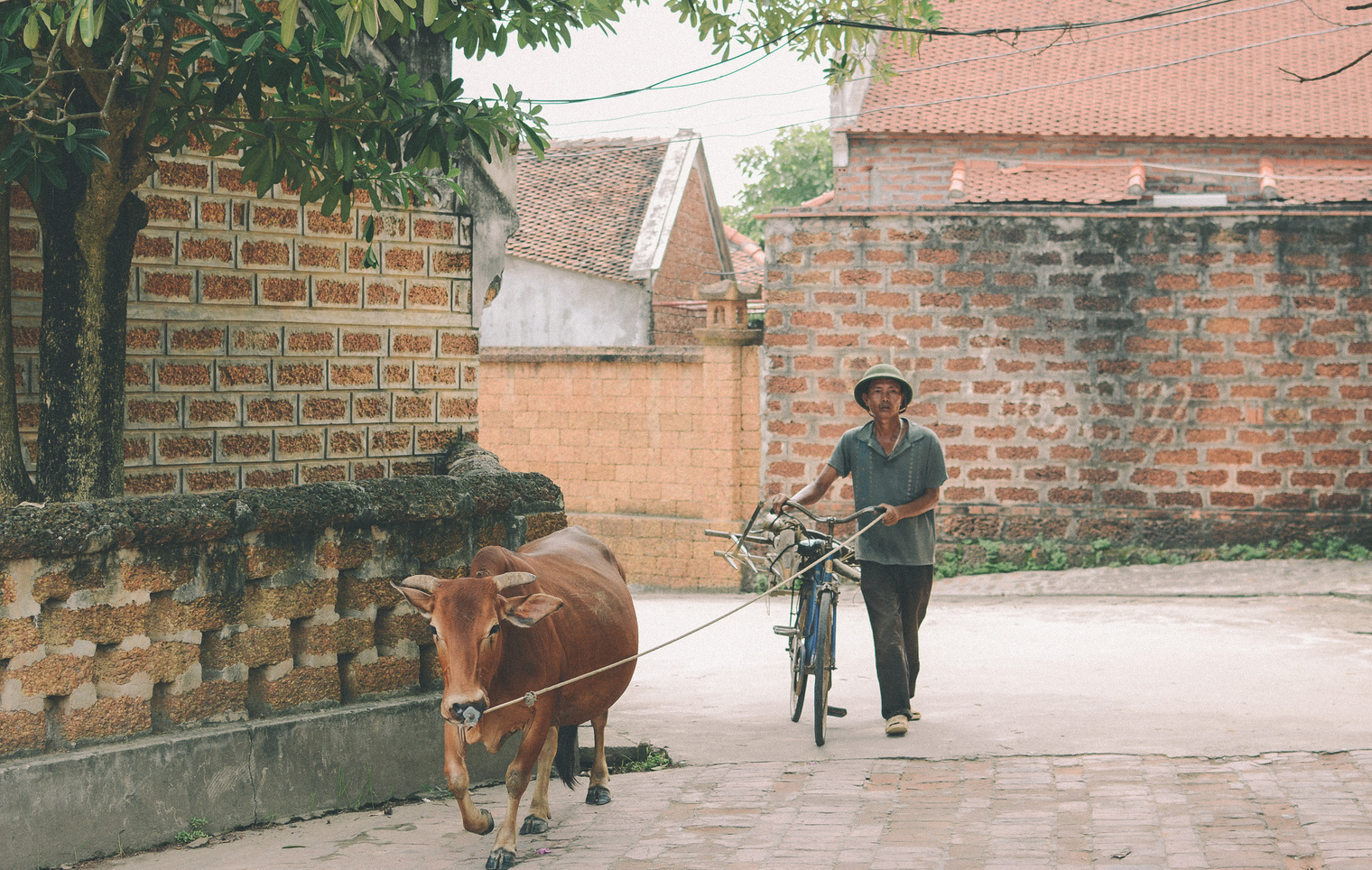 The Butterhedge Charm
Travel, eat, and indulge like a local.
Questions?
A GUIDE TO OUR QUAINT CITY
123 Anywhere St.,
Any City, ST 12345

+123-456-7890
hello@reallygreatsite.com
www.reallygreatsite.com
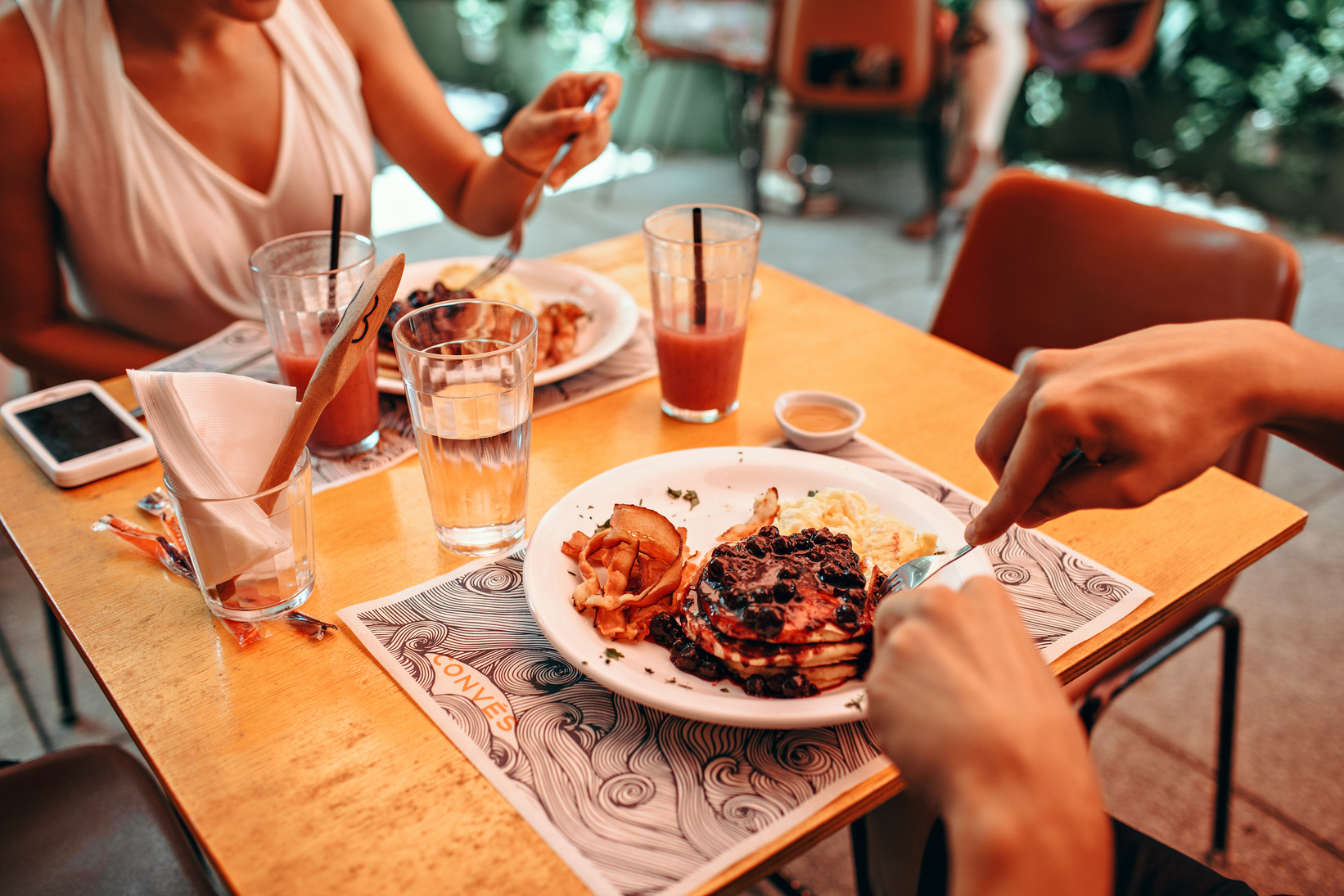 LITTLE BUTTERHEDGE
BEFORE BUTTERHEDGE
THE CITY
BREAKFAST ALLEY
FRESH OASIS SEAFOOD RESTO
THE WELLHALL HOTEL
PINESHORE
76 GASTROPUB
CAFFEINE HIDEOUT
ARTS AND MUSIC CENTER
Make sure to feature your bestsellers or signature products or pieces. Keep it simple and to the point by listing the name, price and brief description.
Make sure to feature your bestsellers or signature products or pieces. Keep it simple and to the point by listing the name, price and brief description.
Stays
Make sure to feature your bestsellers or signature products or pieces. Keep it simple and to the point by listing the name, price and brief description.
Make sure to feature your bestsellers or signature products or pieces. Keep it simple and to the point by listing the name, price and brief description.
A Short History
Make sure to feature your bestsellers or signature products or pieces. Keep it simple and to the point by listing the name, price and brief description.
Make sure to feature your bestsellers or signature products or pieces. Keep it simple and to the point by listing the name, price and brief description.
Make sure to feature your bestsellers or signature products or pieces. Keep it simple and to the point by listing the name, price and brief description.
Make sure to feature your bestsellers or signature products or pieces. Keep it simple and to the point by listing the name, price and brief description.
Trifold brochures have long been a type of material used to advertise brands, products, and services. 

The best way to maximize its use is to introduce what the brand has to offer with a brief or about section like this.
Trifold brochures have long been a type of material used to advertise brands, products, and services. 

The best way to maximize its use is to introduce what the brand has to offer with a brief or about section like this. 

Make sure to keep your introduction short but interesting enough to readers.
Sights
Eats
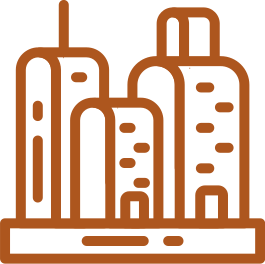